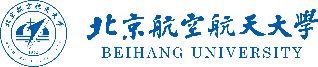 Vehicle Guide for
 Conference Center
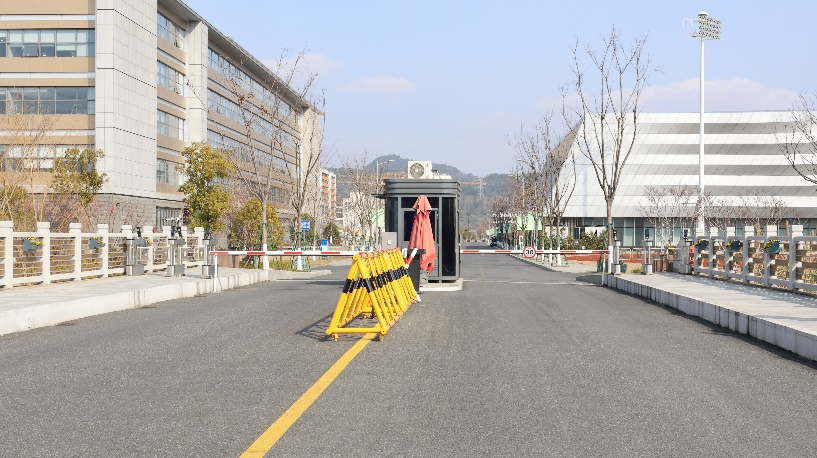 1
2
3
4
7
6
5
Location name for GPS search: "杭州市北京航空航天大学国际创新研究院（西门）International Innovation Institute of Beihang University, Hangzhou (West Gate)"
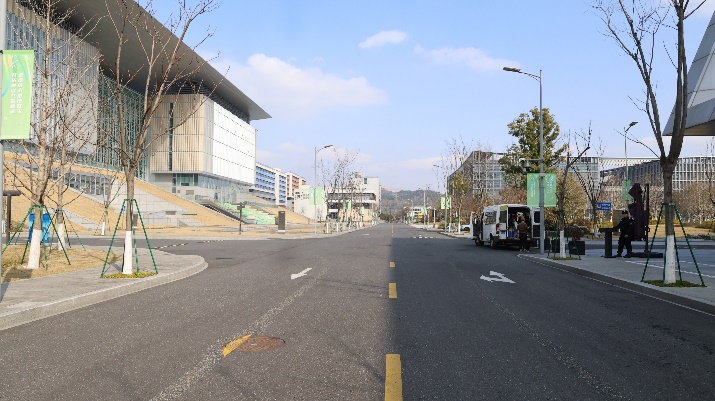 Turning left  at the first intersection after entering the campus
.
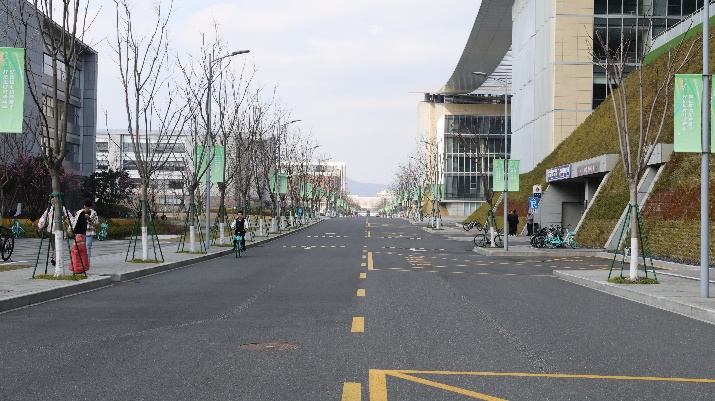 Go straight for about 100 meters, then turn right and enter the P1 parking lot.
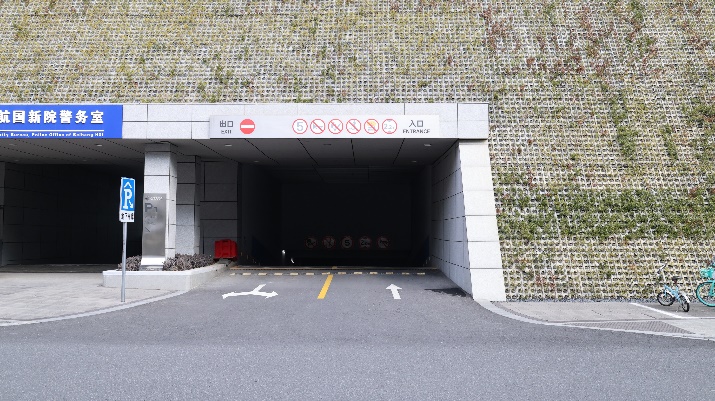 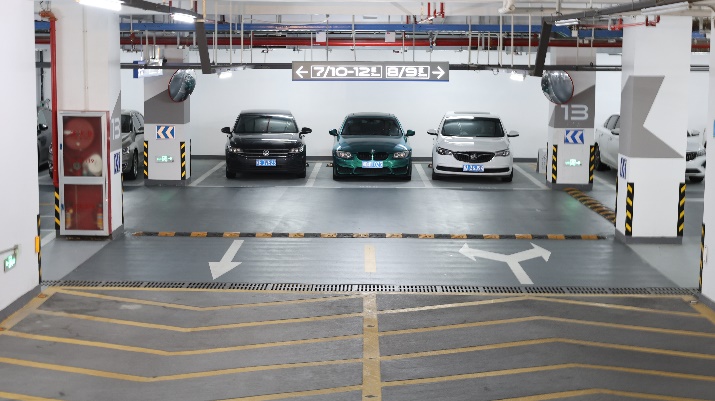 No. 166, Shuanghongqiao Street, Pingyao Town, Yuhang District, Hangzhou City
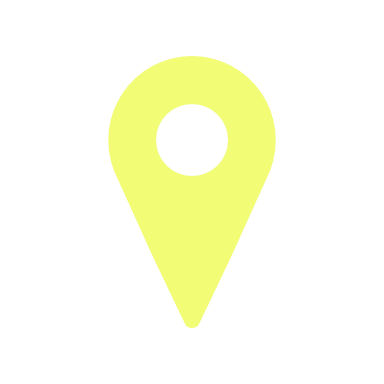 After entering the parking lot, turn right and head towards Zone 8/9.
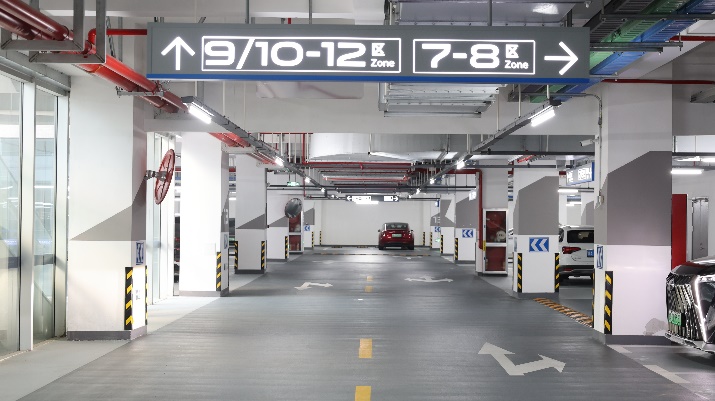 Parking the vehicle near Zone 9.
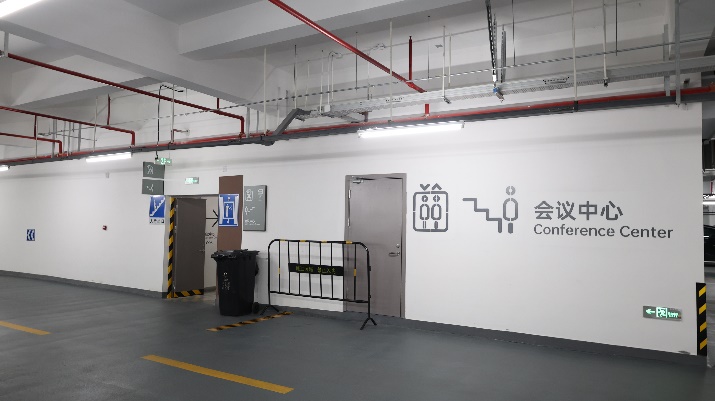 After parking the vehicle, enter this passageway and turn left.
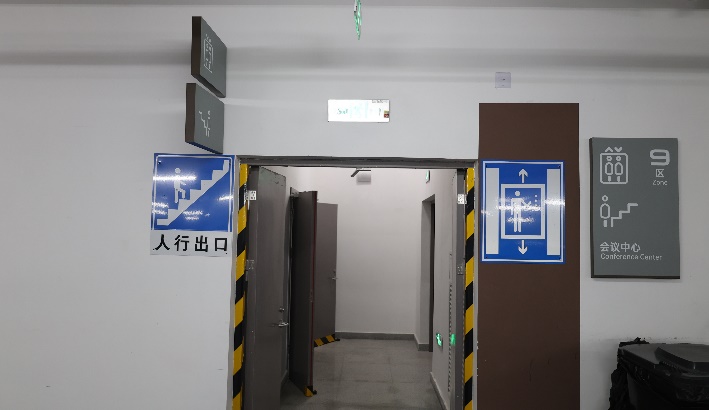 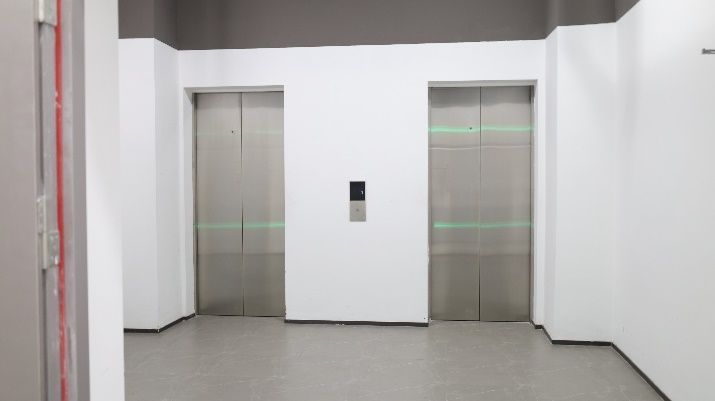 Turn left and take this elevator to go up to the conference center hall on the first floor.
Please do not exceed the speed limit.-30 km/h
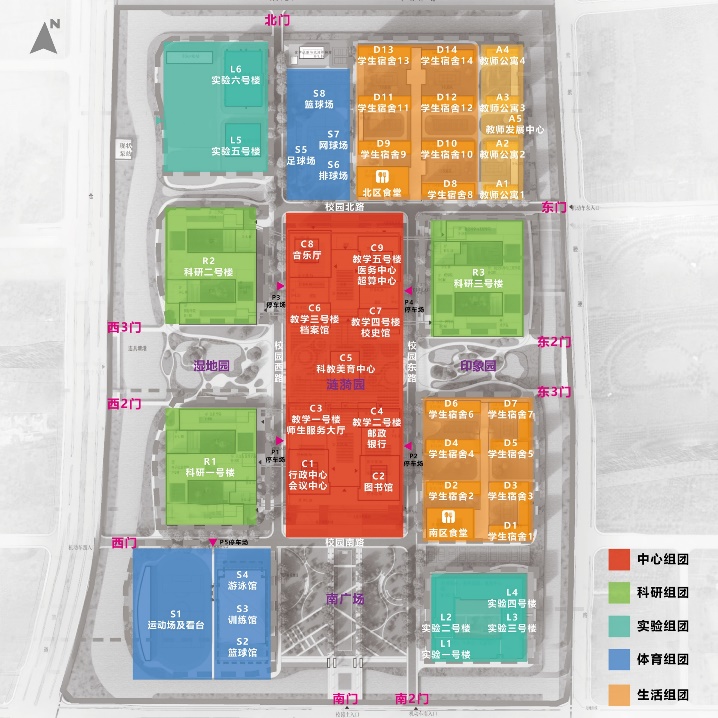 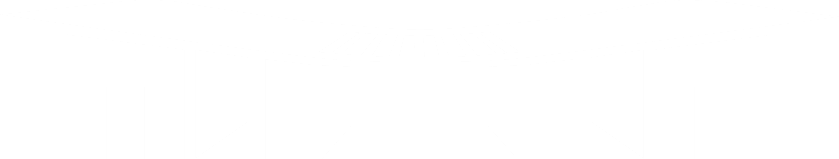